Fall 2014
Graduate Summit
Fall 2014
Graduate Enrollment Review
Robert M. AugustineDean
Fall 2014
Graduate Summit
Fall 2014  
Graduate Summit
College of Sciences Profile
241 Fall Enrollment
-4% Fall 2013 (250)
10% Increase Fall 2014 Goal (219)
17% Increase from 10-year Mean (206)
Programs Exceeding Goals
23 Economics
28 Political Science
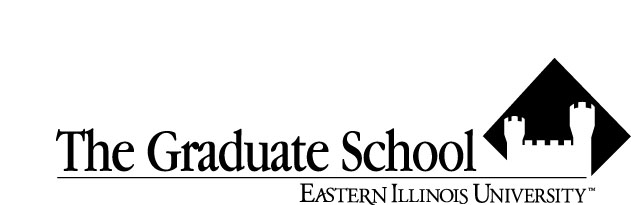 Fall 2014  
Graduate Summit
College of Sciences Profile Continued
Programs Meeting Goals
CDS & CDS Online
PSM/GIS
Mathematics
Clinical Psychology
School  Psychology
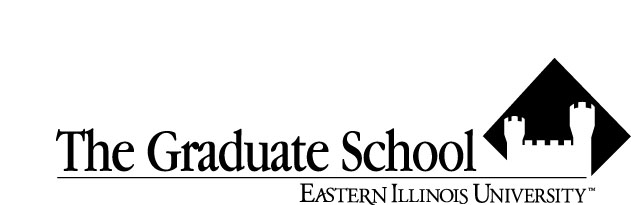 Fall 2014  
Graduate Summit
College of Sciences Profile Continued
Impact of Diverse Graduate Offerings
35-40 Additional Graduate Candidates
Certificates  PLS
Interdisciplinary Degrees PSM/GIS, GER, SUE
Professional Science Masters  GIS
Online/Hybrid Options CDS
International Interest ECN
Emerging Programs 2015
MS Bio Med/Bio Tec Interdisciplinary 
2nd CDS Online Cohort
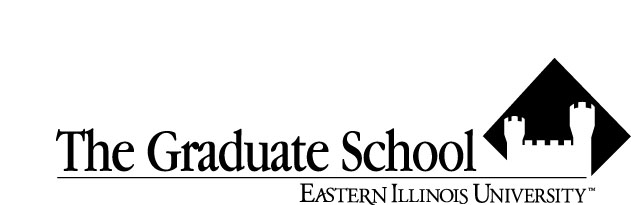 Fall 2014
Graduate Summit
Fall 2014
Graduate Summit
Fall 2014
Graduate Summit
Fall 2014
Graduate Summit
Fall 2014
Graduate Summit
Fall 2014
Graduate Summit
Fall 2014
Graduate Summit
Fall 2014
Graduate Summit
Fall 2014
Graduate Summit
Fall 2014
Graduate Summit
Lumpkin College of Business & Applied Sciences Profile
412 Total Enrollment
8% Increase Fall 2013 (382)
6% Increase 2014 Goal (387)
15% Increase 10-Year Mean (356)
Fulbright Scholar MS Sustainable Energy
Visiting International Scholar MBA
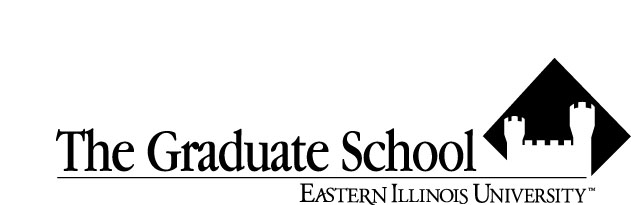 Fall 2014
Graduate Summit
College of Business & Applied Sciences Profile Continued
Programs Exceeding Goals
86 Business Administration 
188 Technology/Certificates
18 Sustainable Energy/Dual Degrees
Programs Meeting Goals
81 FCS/FCS Online
29 Dietetics
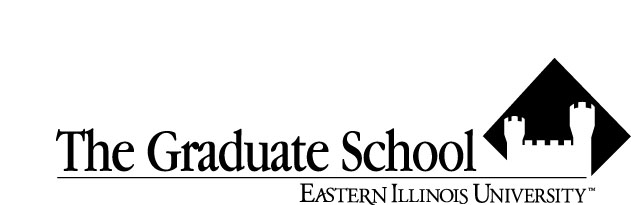 Fall 2014
Graduate Summit
College of Business & Applied Sciences Profile Continued
Impact of Diverse Graduate Offering
70+ Additional Candidates
Certificates TEC
Interdisciplinary Degrees SUE
Dual Degrees TEC, SUE
Online/Hybrid Options, FCS
Emerging Programs 2015
Joint MBA Degree China Partnership  
Gerontology Online/Hybrid
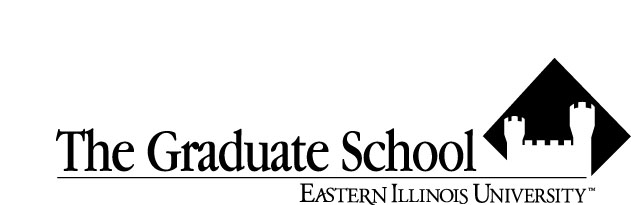 Fall 2013
Graduate Summit
Fall 2014
Graduate Summit
Fall 2014
Graduate Summit
Fall 2014
Graduate Summit
Fall 2014
Graduate Summit
Fall 2014
Graduate Summit
Fall 2014
Graduate Summit
Fall 2014
Graduate Summit
College of Education & Professional Studies Profile
379 Total Enrollment
-30% Fall 2013 (547)
-21 Fall 2014 2014 Goal (400)
-48% 10-Year Mean (729)
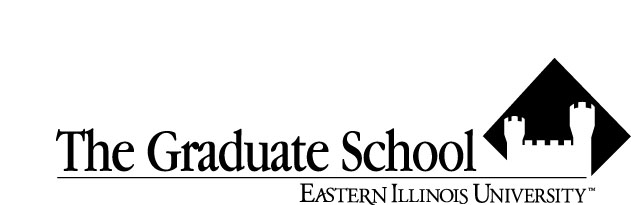 Fall 2014
Graduate Summit
College of Education & Professional Studies Profile
Exceeding Goals 
52 Elementary Education 
8 Reading Certificate
Meeting Goals
57 College Student Affairs
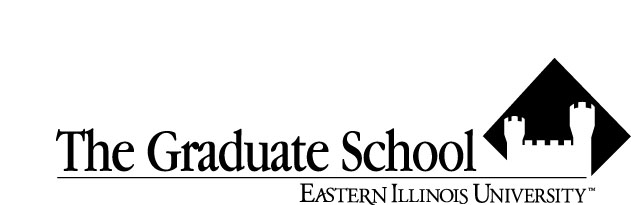 Fall 2014
Graduate Summit
College of Education & Professional Studies Profile
Impact of Diverse Graduate Offerings
8 Additional Candidates
Certificates, ELE 
Emerging Opportunities
Health Leadership/Promotions
KSS Online Courses/Options
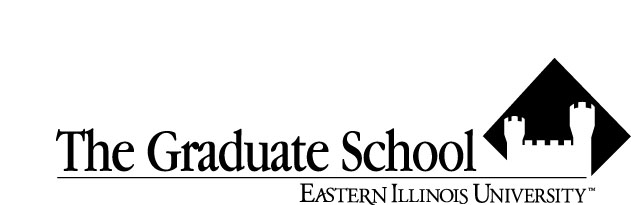 Fall 2014
Graduate Summit
Fall 2014
Graduate Summit
Fall 2014
Graduate Summit
Fall 2014
Graduate Summit
Fall 2014
Graduate Summit
Fall 2014
Graduate Summit
Fall 2014
Graduate Summit
Fall 2014
Graduate Summit
College of Arts & Humanities Profile
157 Total Enrollment/Largest in History
11% Increase Fall 2013 (141)
8% Increase Fall 2014 Goal (149)
6% Increase 10-Year Mean (135)
Programs Exceeding Goals
Art & Art Education Online
Music & Music Education Online
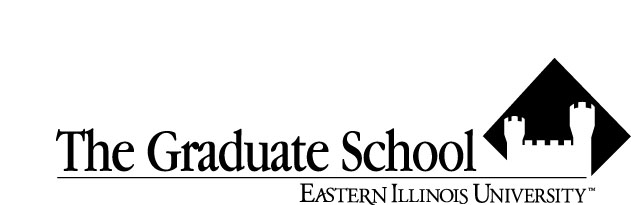 Fall 2014
Graduate Summit
College of Arts & Humanities Profile
Programs Meeting Goals
Communication Studies
History & Historical Administration
Impact of Diverse Graduate Offerings
20 Additional Candidates
Certificates, ENG
Interdisciplinary Degrees, ENG, CMN
Online/Hybrid Options, ART, MUS
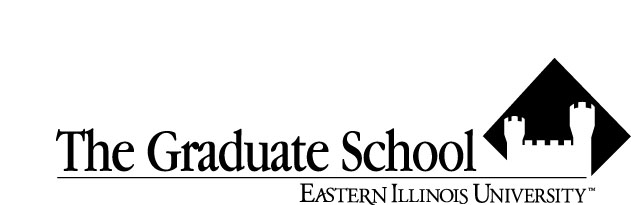 Fall 2014
Graduate Summit
Fall 2014
Graduate Summit
Fall 2014
Graduate Summit
Fall 2013
Graduate Summit
Fall 2014
Graduate Summit
Fall 2014
Graduate Summit
Fall 2014
Graduate Summit
Fall 2014
Graduate Summit
Creating Opportunities
Enrollment Practices Workshop
10:00 AM October 16, 1895 Room
Online Board
3:00 PM 3rd Tuesdays
8/26, 9/23, 10/28, 1/27, 2/24, 3/24, 4/28
Interdisciplinary Board
2:00 PM 2nd Thursdays
9/11, 2/12
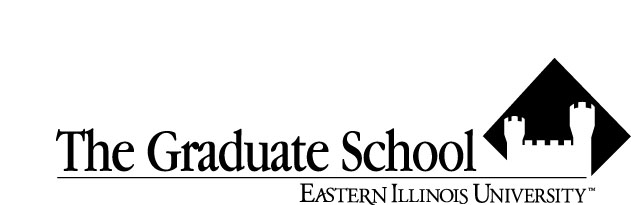 Fall 2014
Graduate Summit
Creating Opportunities
PSM Board
2:00 PM 2nd Thursdays
10/9, 3/5
Certificates, Dual Degrees, Joint/Dual International Degrees
Arrange Consultations 
Other Boards
LIFE Center Board
Sustainable Energy Board
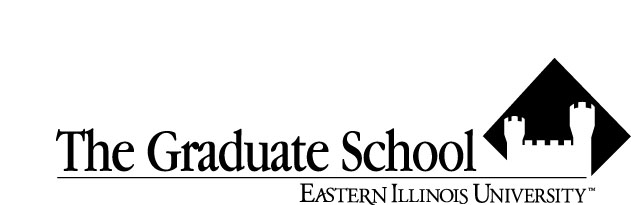 Fall 2014
Graduate Summit
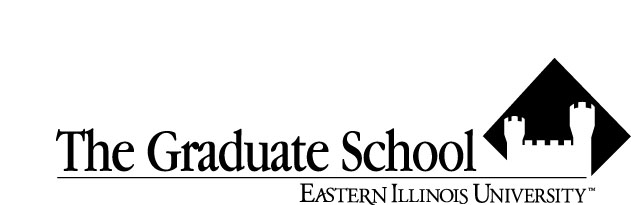 Discussion
Questions